PARENT MEETING
2022 Spring Season
AGENDA
Meet the board
Club Affiliations
Calendar
Rules of Play and Code of Ethics
Parents Notes
Uniforms
Volunteer Opportunities
AMELIA ISLAND YOUTH SOCCER BOD
AFFILIATIONS
Recreational
Competition
In-House Game Schedule U4-U14
PARENT’S NOTES
Playing time
It is an opportunity for each child to learn individual skills and teamwork skills.  
Youth recreational soccer is not focused on winning or losing; it is about each child playing to the best of his or her ability while having fun.  
Therefore, regardless of ability, each recreational player is guaranteed playing time during one half of each game. 
It is the coach’s responsibility to ensure that every child plays an appropriate amount of time.
PARENT’S ROLE
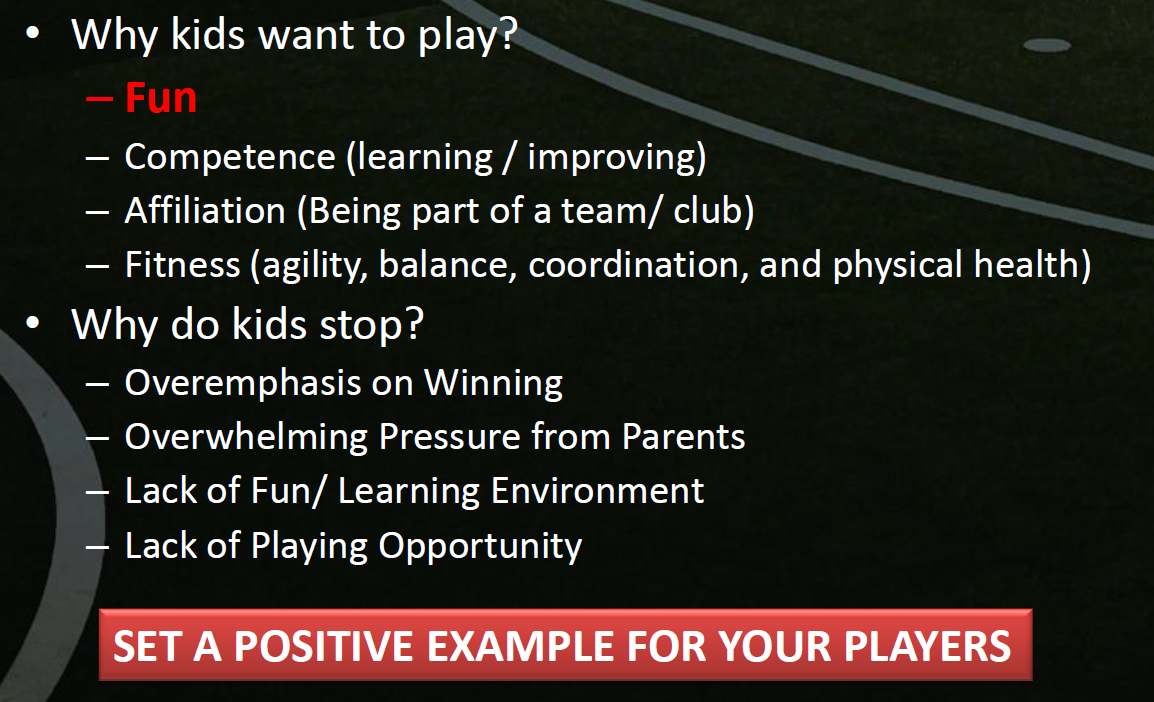 UNIFORMS
All Recreational Teams:
Follow directions on the email you got when registering, you can pick any number you want for your player.  
Kit cost will be about $40 plus S&H 
2 Jerseys  (Red and White)
1 Shorts  (Blue)
1 Pair of Socks  (Blue) 
If you do not need the whole kit you can purchase it by item. 
Shipping is about 2-3 weeks
Other logo merchandise is available
VOLUNTEER OPPORTUNITIES
Each parent is required to volunteer 2 hours per house hold unless you buyout $25 at time of registration. 
Volunteer Duties
Field maintenance
Parking lot assistance
Prep fields for games 
New** We have a cleaning company that will clean bathrooms this season. 
Signups for times will be available via SignUp Genius